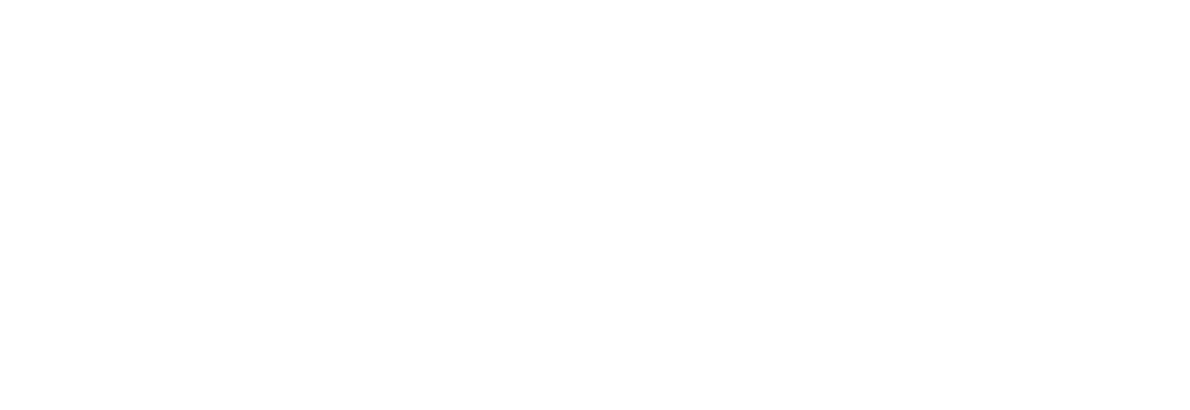 Nota informativa
Fecha de actualización y/o validación: 
30 de Noviembre de 2022
Responsable de generar la información:
Lic. Jorge Alfonso de la Peña Contreras 
Secretario Ejecutivo
Se informa a la ciudadanía que durante el mes de Noviembre de 2022, se celebro un  convenio general de colaboración por parte del Instituto Electoral de Coahuila y la Asociación Mexicana de Consejeras Estatales Electorales, una vez que halla sido ratificado por el órgano máximo de este Instituto será publicado.
Art. 21, fracc. IX.
Convenios de colaboración.